Codice del team: yqqygft
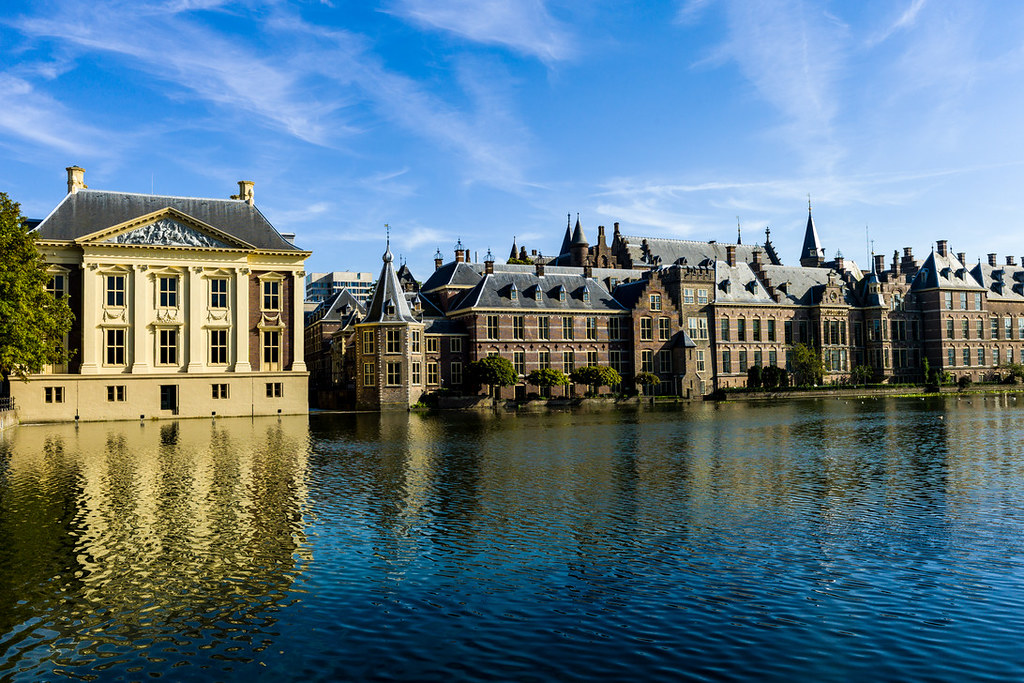 Les 4
25 oktober 2022
Den Haag, ook wel ’s-Gravenhage genoemd is de hoofdstad van de provincie Zuid-Holland en telt ongeveer 500.000 inwoners. De Nederlandse regering en het parlement zijn in de stad gevestigd. Den Haag is een gezellige, sfeervolle stad. kent vele terrasjes en er is veel cultuur te ontdekken. Den Haag (’s-Gravenhage) is een oude stad met een mooie geschiedenis.
Den Haag
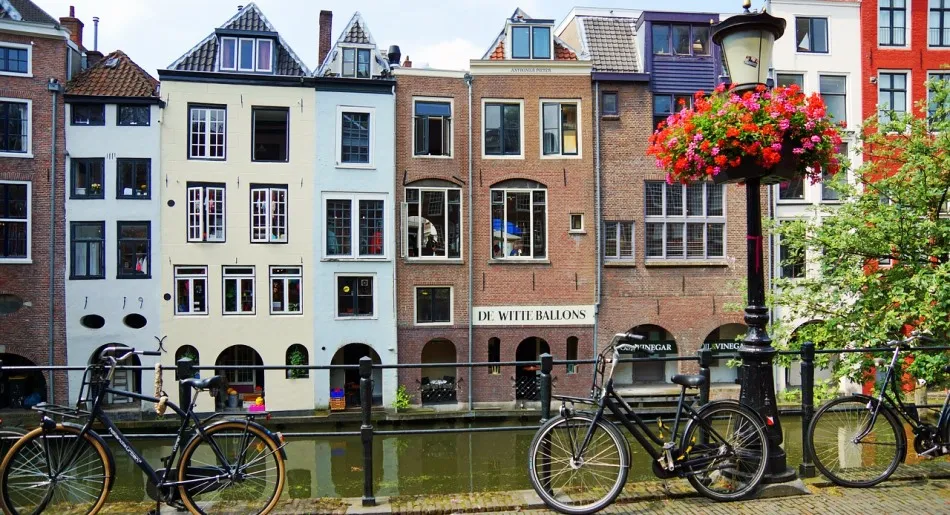 EVEN HERHALEN
KAMER
SLEUTEL
TAXI
KONING
KEUKEN
BOOM
KAAS 
ROOS 
ORGANISATIE 
KUIF 
KOOI 
BODEM
www.wooclap.com/ILBOZG
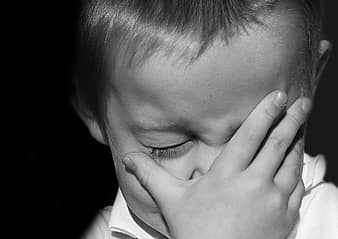 ALTRE REGOLE
Le parole con vocali brevi RADDOPPIANO la consonante finale 

MAN > MANNEN
POT > POTTEN
ZUS > ZUSSEN 
BOM > BOMMEN
VEL > VELLEN
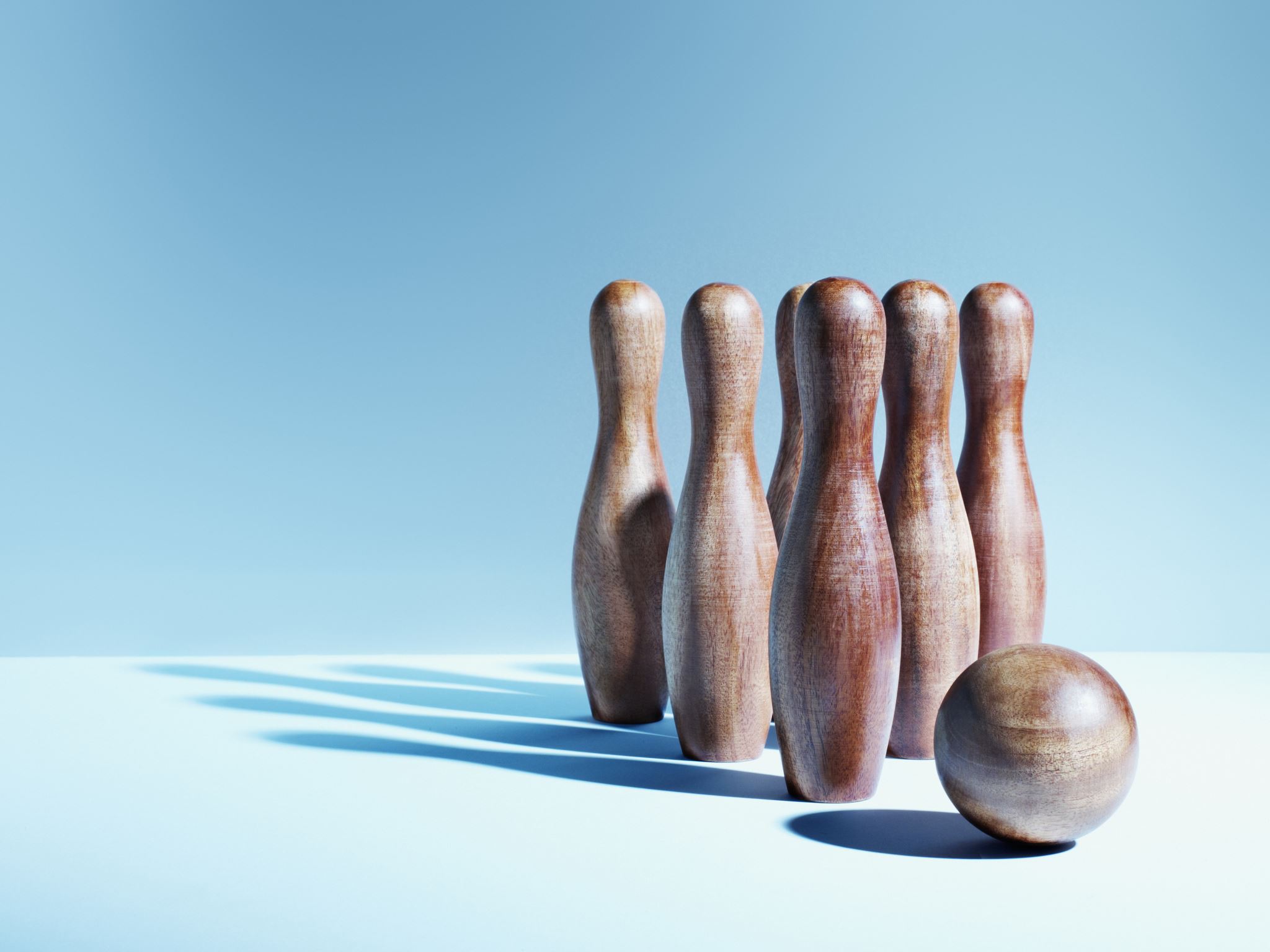 UITZONDERINGEN-heid > heden Mogelijkeid (possibilità) >mogelijkhedenVrijheid (libertà) > vrijheden-eren Ei (uova) > eieren Kind (bambino) > kinderenKalf (vitello) > kalverenVolk > volkeren
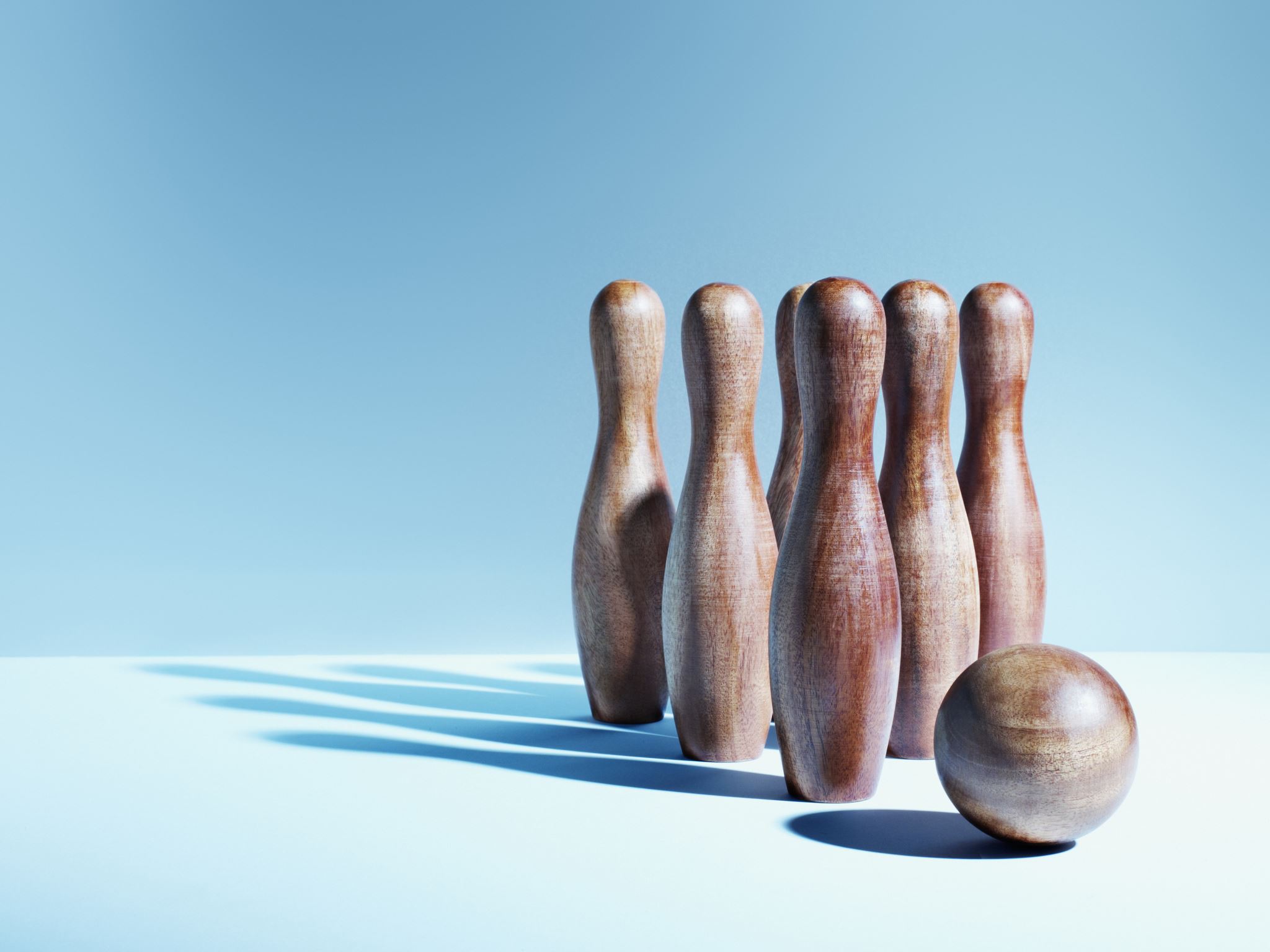 UITZONDERINGEN-LID / LEDENParlementslid > parlementsleden
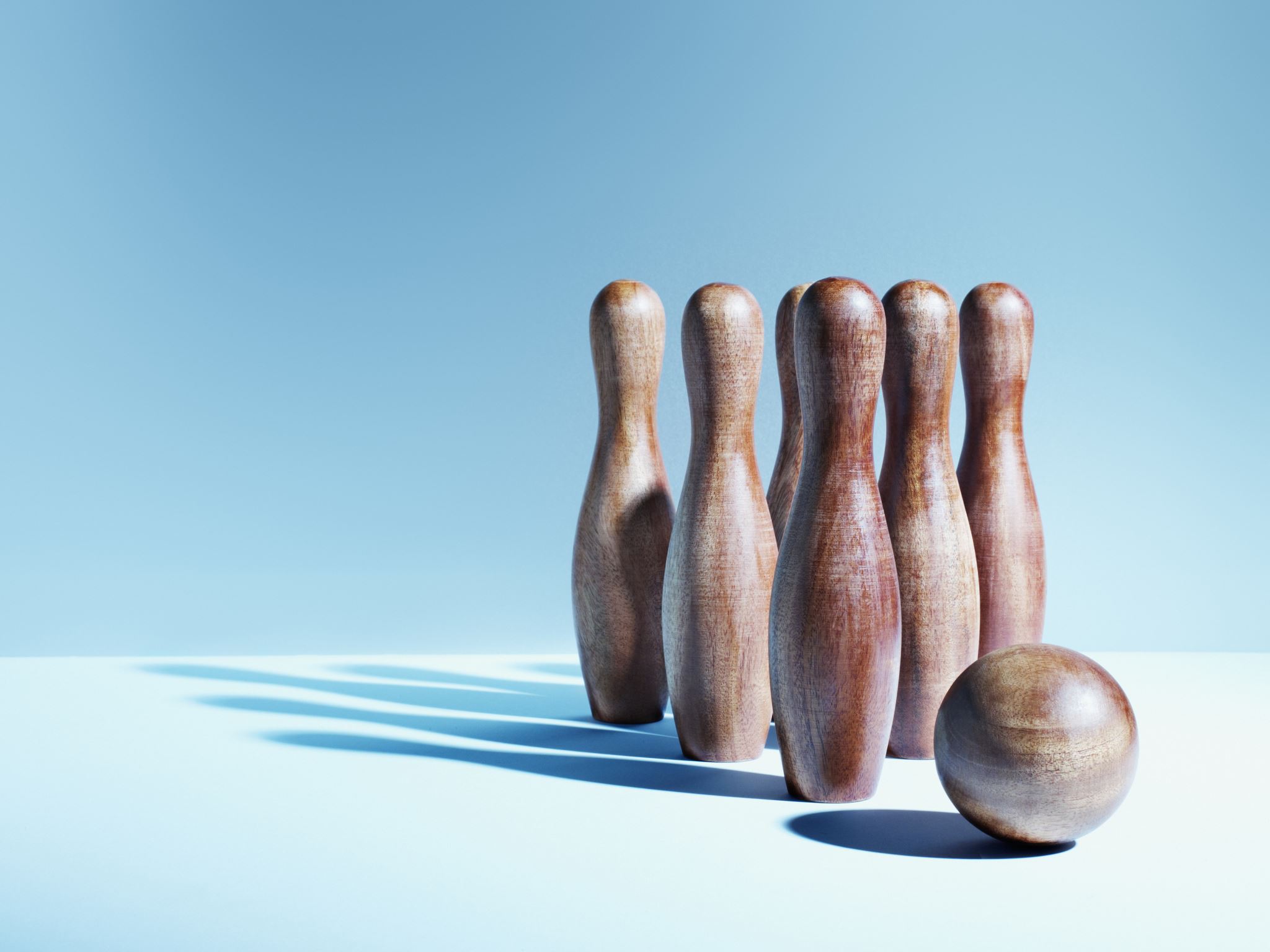 UITZONDERINGENPrestiti latino-greci Centrum > centra /centrumsCriticus > critici Cursus > cursussen Basis > basissen Dosis > dosissen
PRESENS
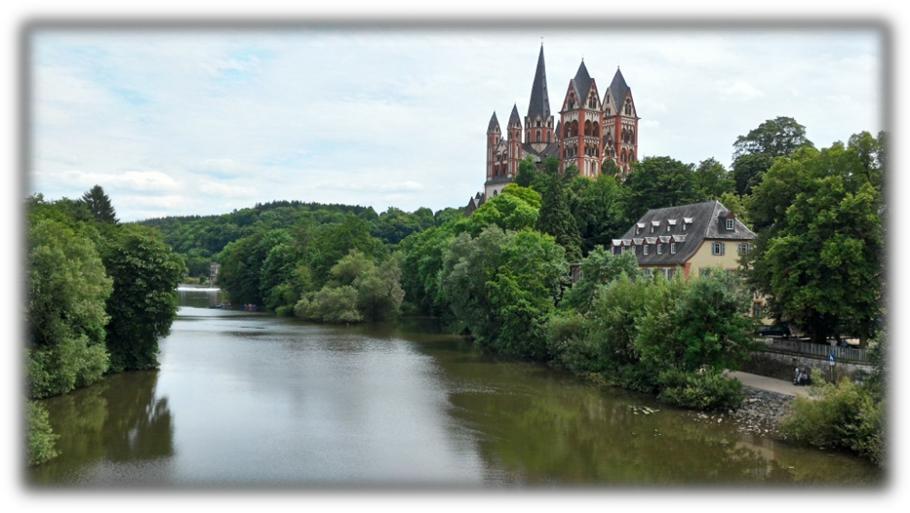 I numeri di misure rimangono al singolare 4 liter10 kilometer5 kilo100 dollar100 euro5 uur 2 jaar geleden
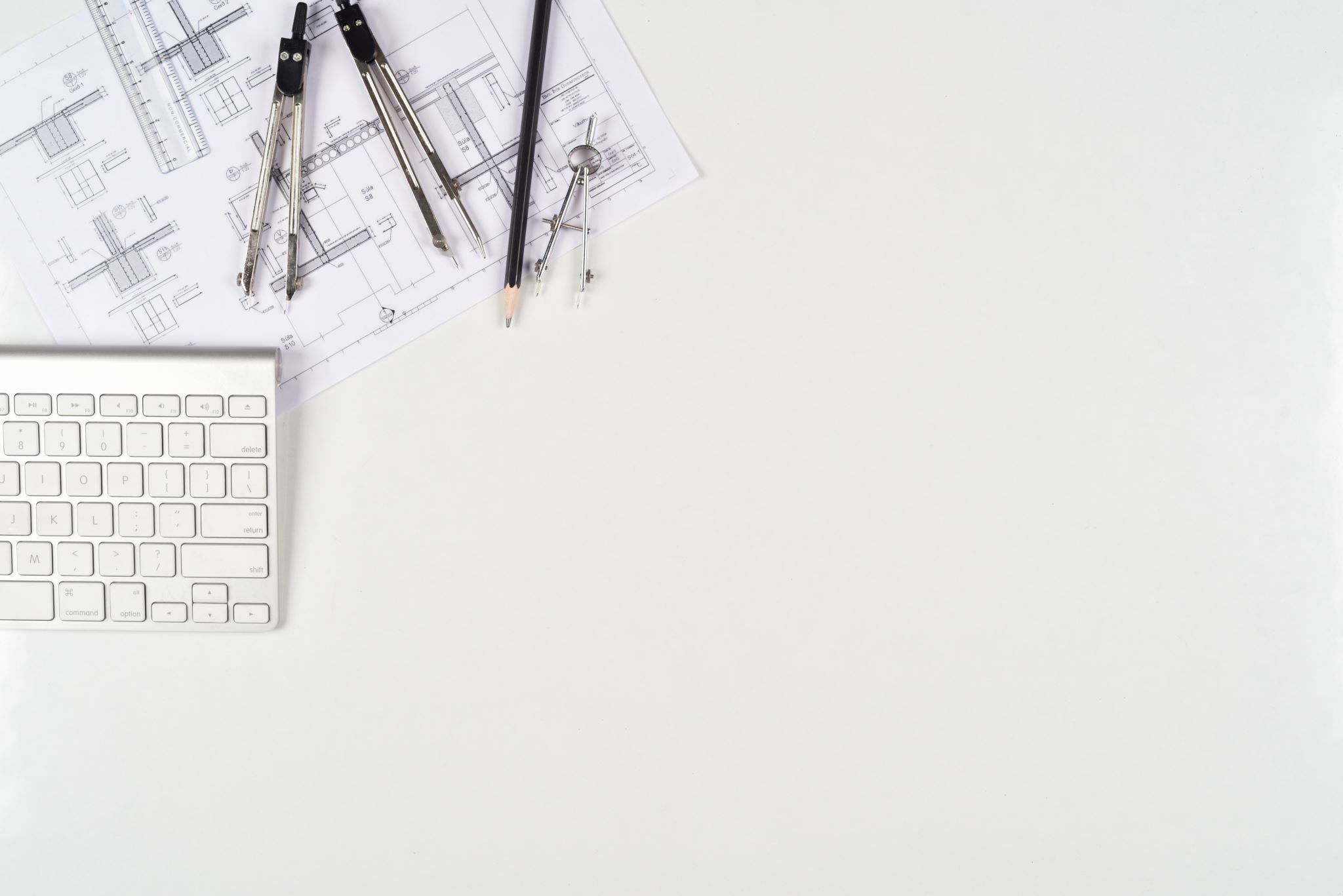 SVO – soggetto/verbo/oggetto/complemento 

Ik zie haar morgen 
Ik vertrek vandaag 


INVERSIONE (come in tedesco) 

Si mette in risalto un elemento della frase 

Morgen vertrek ik 
Op school leer ik veel 
Vandaag ga ik naar Amsterdam 

FRASE INTERROGATIVA (come in inglese) 

Zie je hem morgen? 
Vertrek je vandaag?
LA COSTRUZIONE DELLA FRASE
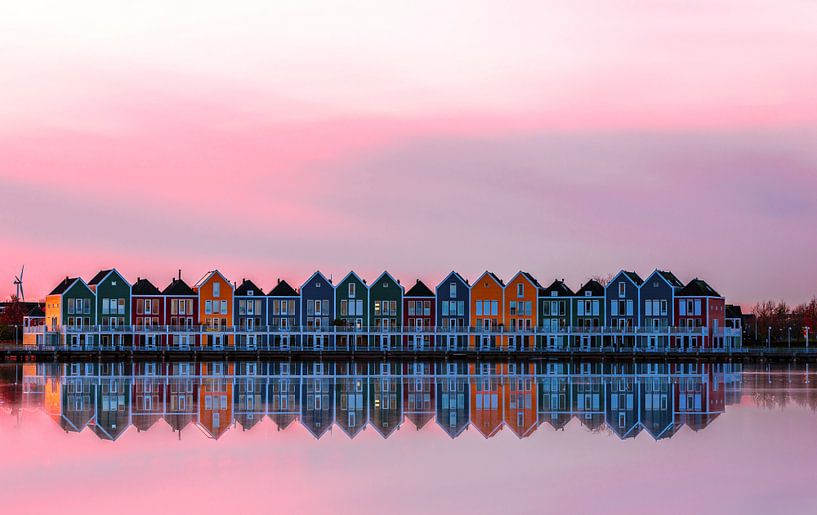 IMPERATIVO Si fa con la prima persona singolare del verboKom hier! Ga weg! Per attenuare si usano particelle modali: Kom toch hier, doe dit maar, kom maar hier
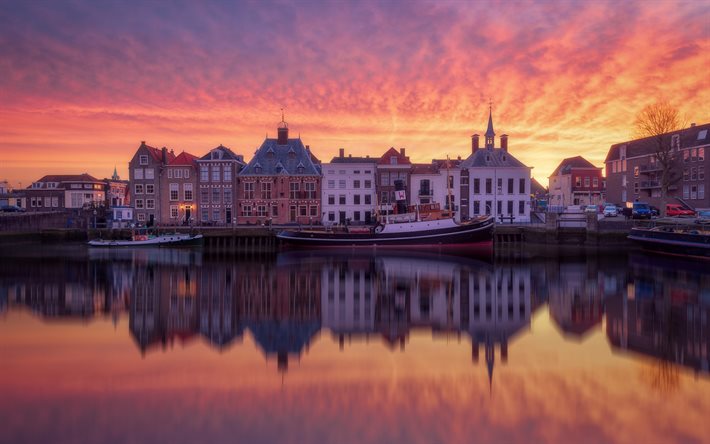 VERTAAL EENS
Domani ti chiamo (bellen) 
Dove abitano loro? (wonen) 
Oggi andiamo al mercato (markt)
Io ho una bicicletta 
La docente corregge un articolo (corrigeren, artikel) 
Perché piangi? (huilen)
Vieni qui! 
Cosa dici? 
Quando comincia la lezione?
LUISTER EENS
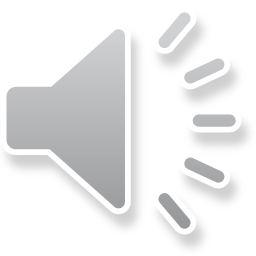 Moeder is jarig! 
Peter en Letizia [gaan] naar het huis van Emma, in de Guldenstraat. Emma [wonen] nog thuis bij haar ouders. Vandaag is het 20 oktober en haar moeder is jarig. Letizia [bellen] aan en Emma [doen] de deur open. Peter [feliciteren] Emma met de verjaardag van haar moeder. Letizia is erg verbaasd, zij [vinden] het vreemd, in Italië [feliciteren] je alleen de jarige. Peter [geven] haar een bos chrysanten. Letizia [worden] een beetje boos want chrystanten zet je op een graf, het zijn bloemen voor de doden. Zij [willen] tulpen, maar het is nu najaar en tulpen [groeien] in het voorjaar.
Vervoeg de werkwoorden
Vanavond (vieren) de moeder van Emma en haar tweelingzus Margot hun verjaardag in een gezellig café, de hele familie (komen) naar het feest. Emma (zijn) blij, zij (vinden) het heerlijk om haar familie weer te zien. Haar moeder (heten) Linda en zij (zijn) arts, zij (werken) in het ziekenhuis. Haar vader (heten) Hans. Hij is 52 jaar en hij (geven) les, hij is leraar op een basisschool. Emma (hebben) ook twee broers en een zus. Zij (wonen) in Rotterdam.
Verbi modali
TANGCONSTRUCTIE

Zullen wij een kopje koffie drinken?
Willen jullie de vuilnis buiten zetten?
zullen (aux)
Ik zal, jij zult/zal, hij zal
willen
Ik wil, jij wilt, hij wil
Presens 3 - Verbi modali
TANGCONSTRUCTIE

Ik mag naar de bioscoop gaan
Kun jij de afwas doen?
Wij moeten twee boeken kopen
mogen
Ik mag, jij mag, hij mag
kunnen
Ik kan, jij kan/kunt, hij kan
moeten
Ik moet, jij moet, hij moet